HISTÒRIA DE LA COMUNITAT VALENCIANA FINS SXIII
Projecte de la Nostra Comunitat curs 2022 23
Prehistòria
Prehistòria
L’ home Neardental apareix en València l’any 350.000 AC.
Es dedica a la caça i viu en coves
Neolític   5.000 A.C.
Neolític
5.000 ac.
En el Neolític es dedicaren a 
L’agricultura i la ramaderia
Els Ibers
Els Ibers
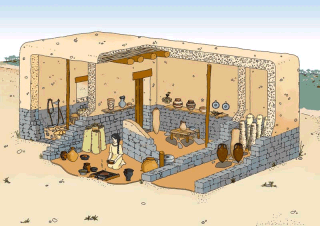 Els Ibers
Entraren a La Comunitat al segle  V  a.c.
Els íbers eren comerciants
vivíen de la agricultura, ramaderia i l’artesania 
Tenien un analfabet únic
Els Romans
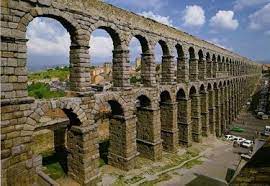 Els Romans
Els Romans entraren en València en l’any 138 a.c (segle II a.c)
Era un poble guerrer.
Varen crear la ciutat de Valentia
Construïren aqüeductes, calçades i camins.
Els Vàndals i Visigots
Els Vàndals i Visigots
Els Vàndals i el Visigots
Varen lluitar amb els Romans
Entraren a València al segle IV 
S'instal·laren a Cartagonova
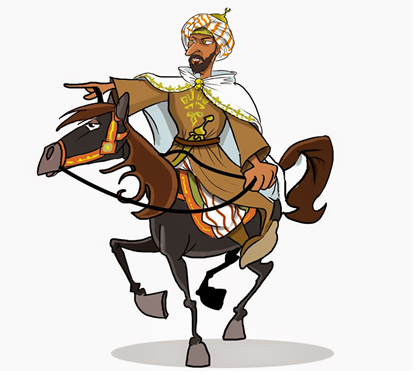 Els Musulmans
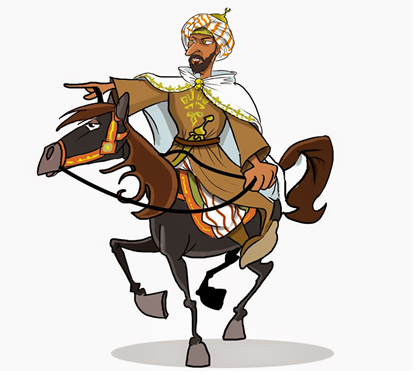 Els Musulmans
Crearen el AL. Andalus al segle VII amb el califat de Còrdova
Vàrem ser molt importants en l'agricultura, l'artesania 
i la industria Tèxtil.
Jaume I
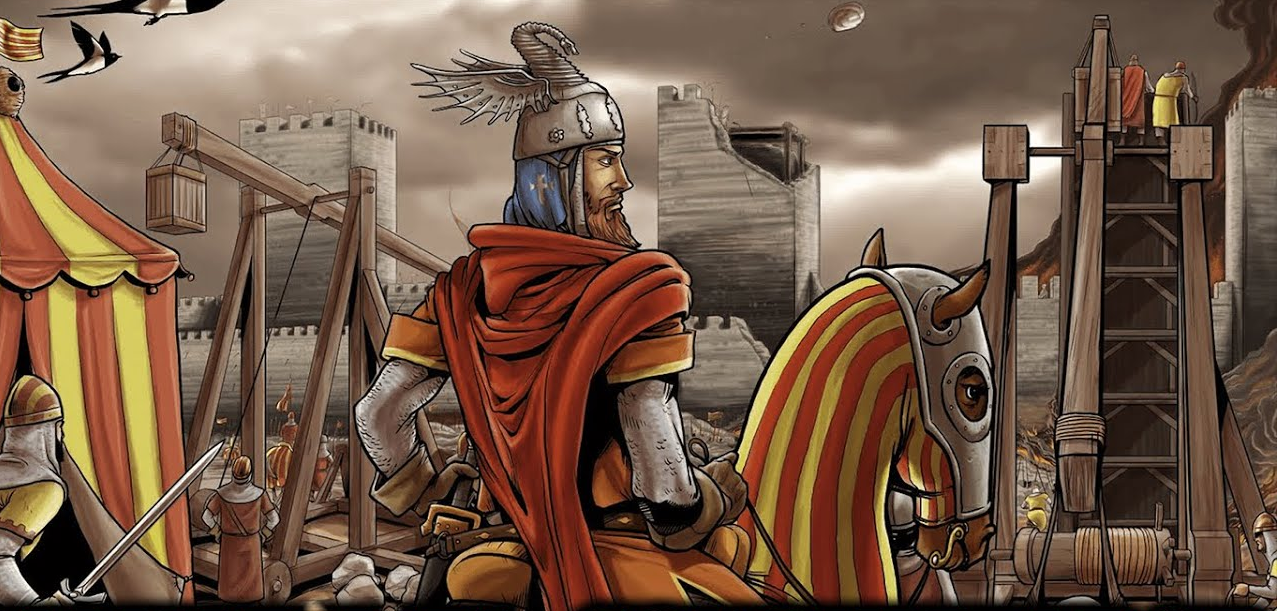 Jaume I
Conquistà València el 9 d’octubre de 1238 (segle XIII)